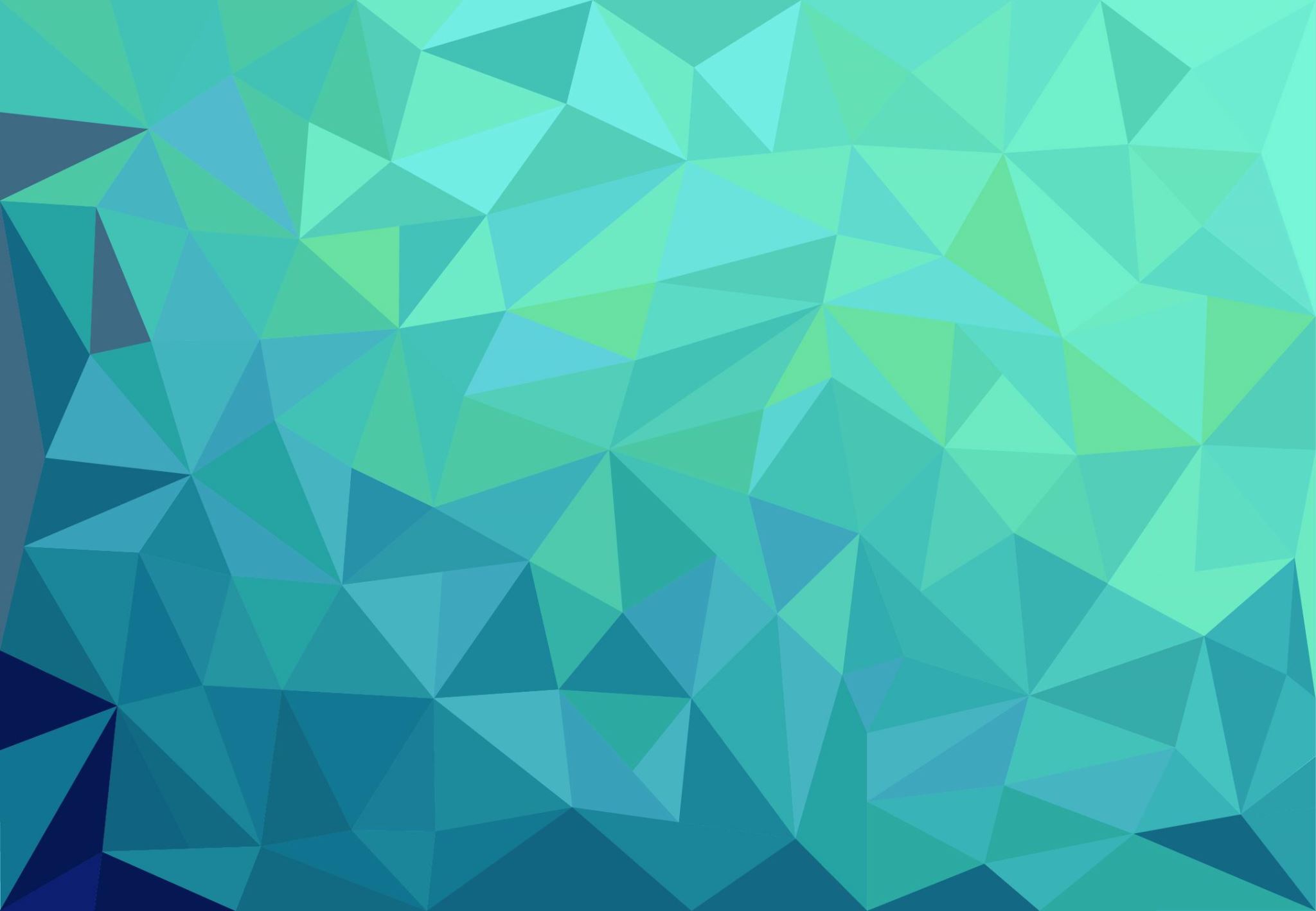 影響香港紡織、 製衣及相關產業發展及地位的當代因素
成衣工業 – 營商環境
1
香港不可替代的角色
香港是亞洲的區域樞紐，也與世界緊密相連。它是管理紡織和成衣工業供應鏈的理想地點
紡織和成衣工業是一個勞動密集型工業，因此低勞動力和運營成本至關重要
由於香港土地有限，加上各種商業業務的發展導致營運成本增加，許多紡織及製衣廠於1990年代起遷往內地。目前，隨著中國經濟的繁榮，勞動力和運營成本已上升到一定水平， 以致許多工廠再次從內地搬遷到東南亞其他製造中心
香港的角色仍然不可替代，它變得更加重要。香港保持其作為監管供應鏈的最佳地點的地位。 香港能夠與區內建立聯繫，是因為香港的管理技能和技術專長仍然能在本地，為業界提供快速和有效的支援
2
香港是國際時裝品牌的樞紐，以及供應鏈內所有相關的運營業務
許多國際時裝品牌、紡織品公司和相關業務已在香港設立地區總部，以協調其在內地和亞洲的業務
香港擁有訓練有素的人才、世界級的金融服務、全局性略思維、簡單的稅制、全球交通樞紐和最新的技術
3
全球化和本地化
4
什麼是全球化？這是企業或機構發展國際性影響力或開始以國際標準運營的過程。其意念、知識、資訊、商品和服務遍佈世界各地。
5
什麼是本地化？以滿足特定地方的需求，調整產品或服務。本地化策略是公司為應對購買習慣、消費者行為和整體文化偏好而採取的一種市場推廣方法。
6
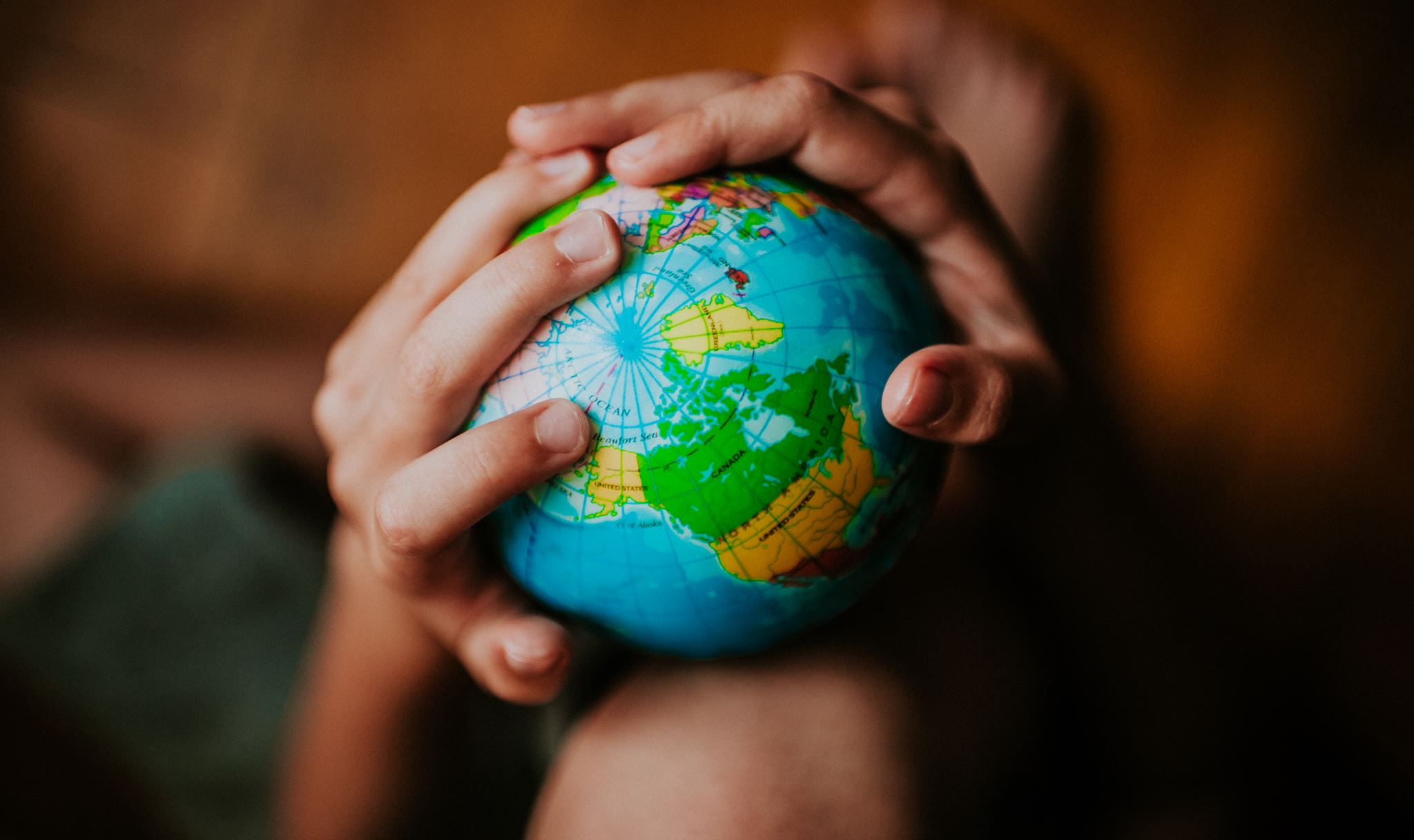 本地化是新的全球化
更精準地滿足目標市場的需求，與客戶建立更深層次的聯繫
新一代客戶需要個人化的產品和服務來應對「個人主義」的全球趨勢
許多時裝品牌在其業務中採用了個人化策略
7